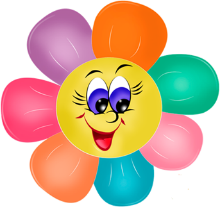 Спортивное развлечение « Здравствуй зимушка, зима»фотоотчет
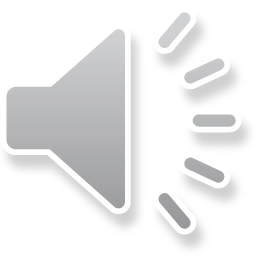 Группа № 5 «цветик-Семицветик»
Цель: приобщение детей к здоровому образу жизни посредством активизации двигательной деятельности
Задачи: обобщить знания детей о зиме, как о времени года;
развивать внимание, ловкость, умение действовать по сигналу; воспитывать
 доброжелательность, интерес к зимним забавам.
За окошком снег кружит,
    По дорожкам стелется.
    Это кружит-ворожит
     Зимушка-метелица!  
     
     Вместе с инструктором по физической культуры       –   Альбиной  Геннадьевной, наши дети побывали 
     в   настоящей зимней сказке, поиграли в снежки 
     и собрали снеговика!
                         БЫЛО ОЧЕНЬ ВЕСЕЛО!
Построение
Разминка
Поговорили немного о безопасностизимой
Поиграли в снежки
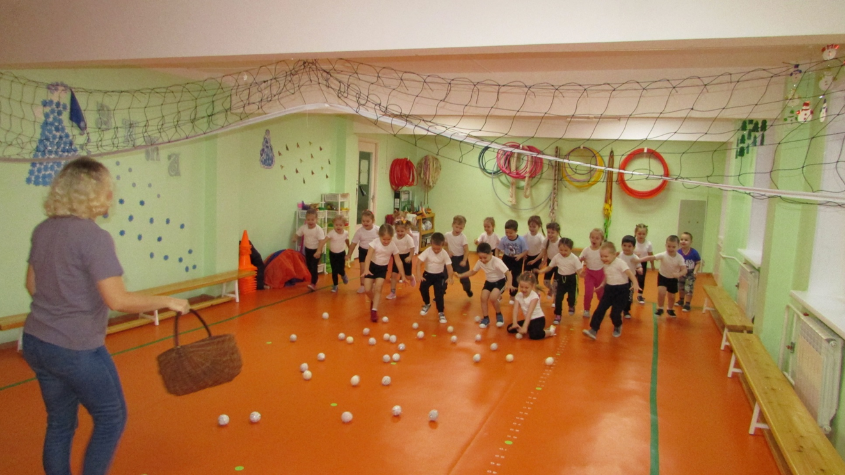 Команда  мальчиков
Команда девочек
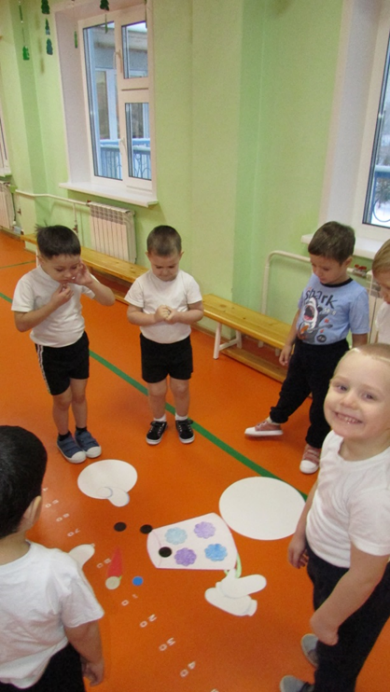 Ребята увлеченно собирали Снеговика
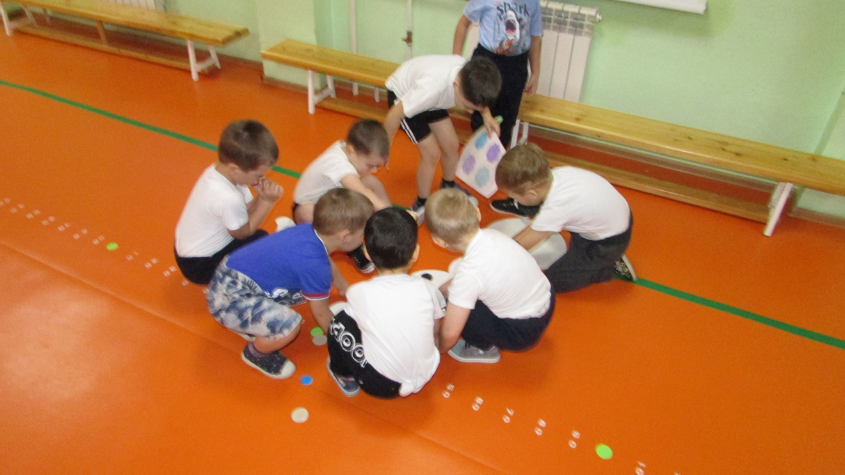 Вот какие снеговики у нас получились
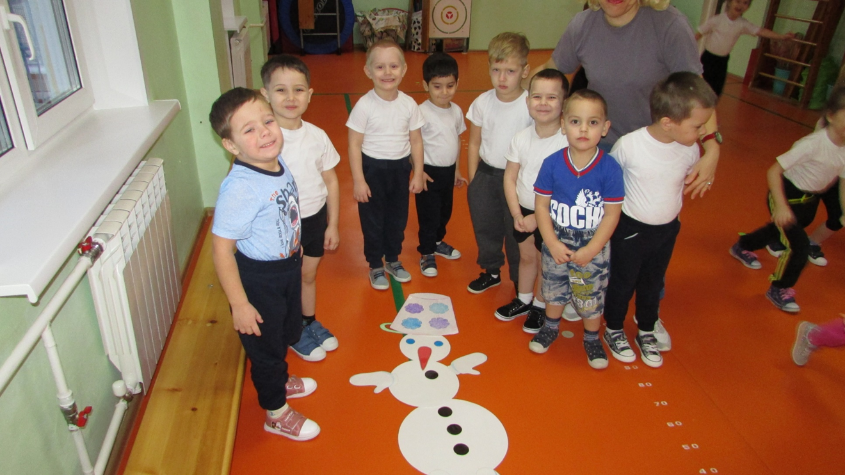 Подвижная игра «Снежинки и дворник»
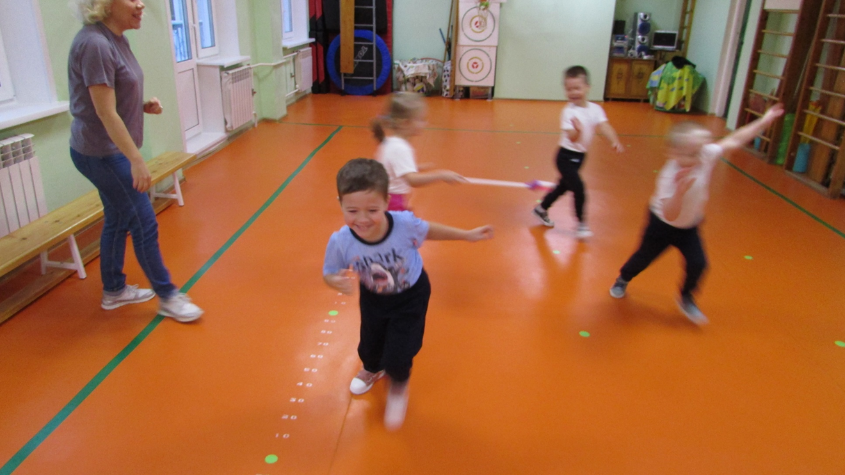 Поиграли в музыкальную игру
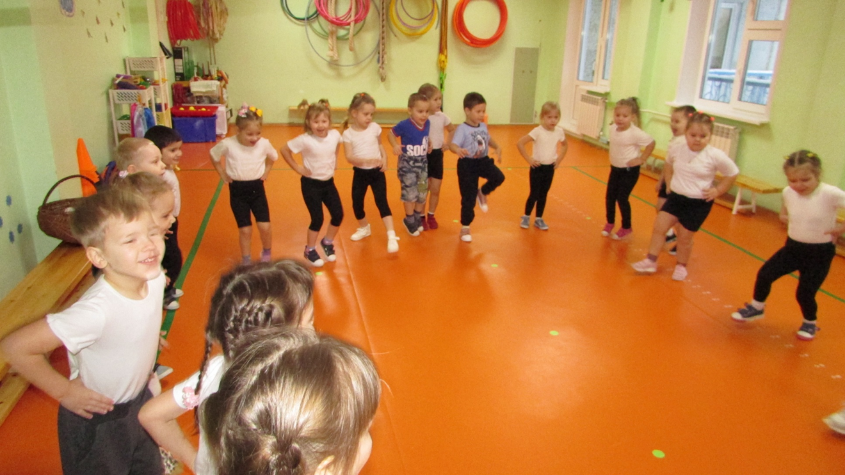 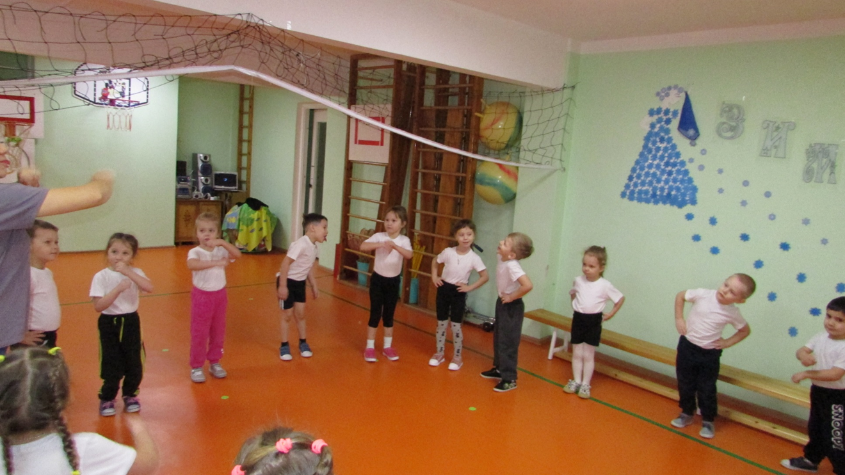 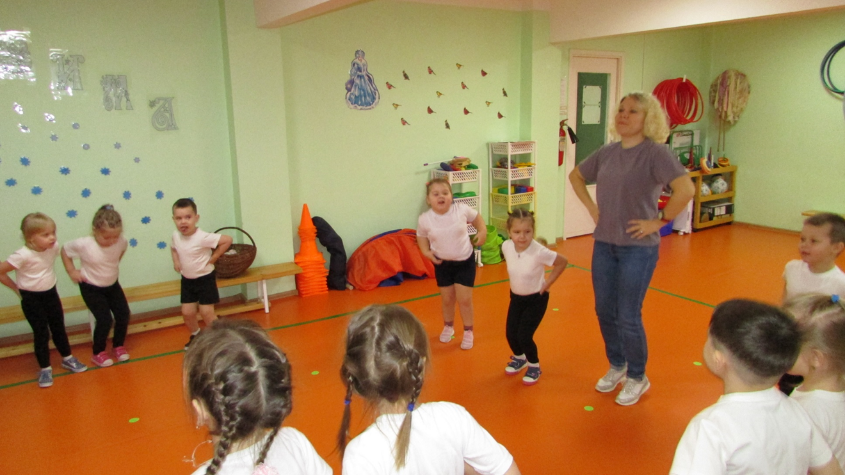 В ходе развлечения мы  закрепили знания детей о зимних развлечения  и признаках зимы, а так же узнали правила безопасности на улице зимой!
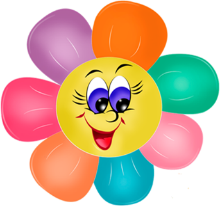